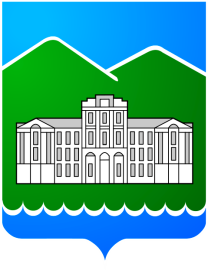 Расширенное совещаниепри главе Кыштымского городского округа
11 ноября 2024 года
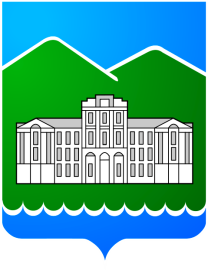 О комплексе мероприятий по обеспечению своевременного                 поступления в местный бюджет налогов и сборов, сроках уплаты              имущественных налогов в 2024 году
Докладчик – Сумин А.С., заместитель начальника Межрайонной ИФНС № 22 по Челябинской области
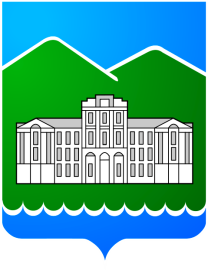 О состоянии аварийности на муниципальных автодорогах Кыштымского городского округа, достижении показателей регионального проекта и муниципальной программы по обеспечению безопасности дорожного движения и задачах на 2025 год
Докладчики – Лукин А.В., начальник 
МО МВД РФ «Кыштымский» Челябинской области, 
Добрецкий Ю.Ю., первый заместитель главы 
Кыштымского городского округа
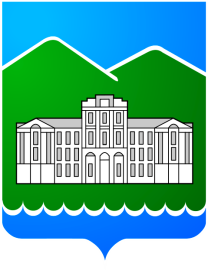 О развитии технического творчества, педагогическое сопровождение профессионального самоопределения обучающихся Кыштымского городского округа
Докладчики – Козлова Л.В., и. о. начальника Управления по делам образования администрации Кыштымского городского округа,
Назарова Е.В., руководитель  Филиала Государственного бюджетного учреждения дополнительного образования 
«Дом юношеского технического творчества Челябинской области» 
г. Кыштым
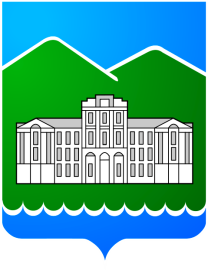 Об итогах работ по благоустройству на территории Кыштымского городского округа в 2024 году
Докладчики – Лукина М.А. начальник Управления городского хозяйства 
администрации Кыштымского городского округа